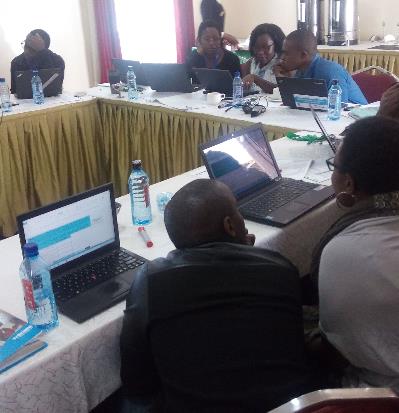 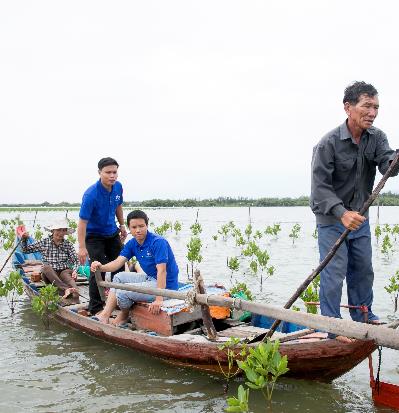 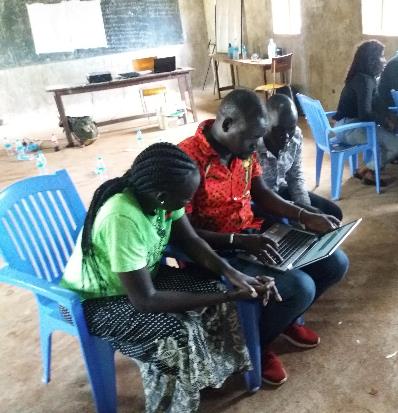 Environmental Stewardship Tool Training (EST)
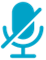 Please mute mics!
[Speaker Notes: Please adapt this presentation to your training needs]
HousekeepingIntroductions
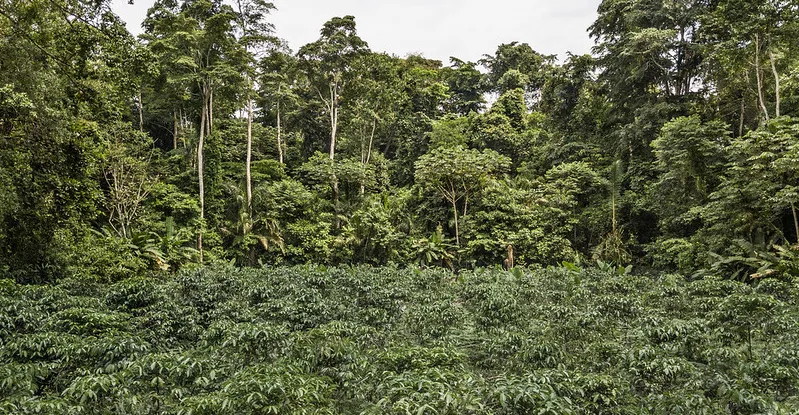 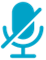 off
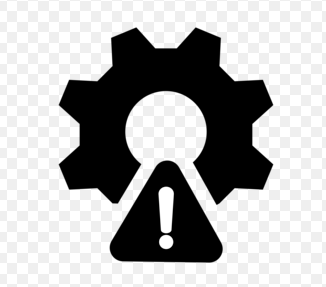 Technical issues: Harm
Questions: use chat to ask questions.
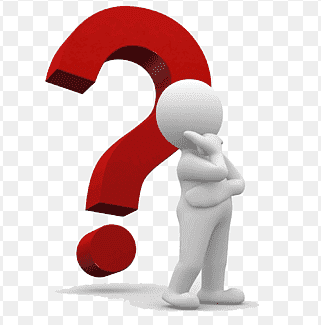 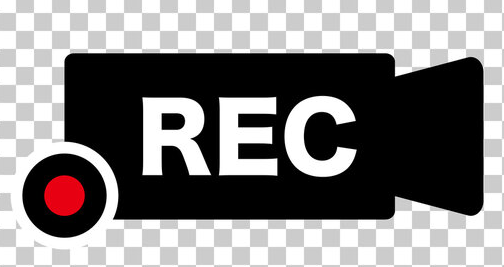 Will be shared later
Introduce yourself and your role in the chat
[Speaker Notes: This is an optional slide in case you are doing an online training]
While environmental issues affect people all over the world, the poor tend to be most affected by the local consequences of environmental degradation, because they are often more dependent on natural resources for their livelihoods and live in areas susceptible to environmental degradation (Environmental Justice).

The poorest are also disproportionately affected by climate change as a result of their inherent vulnerabilities, high rates of exposure to natural hazards and socio-economic marginalization. 

There is a direct link between environmental degradation and climate change as how we treat our natural environment is very much a factor in human induced climate change. 
Everything we do has an impact on the environment!
Why are we here ?
By the end of the session, participants will understand:
Why we promote environmental stewardship in humanitarian, recovery and rehabilitation programs
What the Environmental Stewardship Tool intends to do
When to use the tool
Who should use the tool
How to use the tool 
Practice on a real-life scenario
Debrief on the experience & Questions…
Objectives of the Training
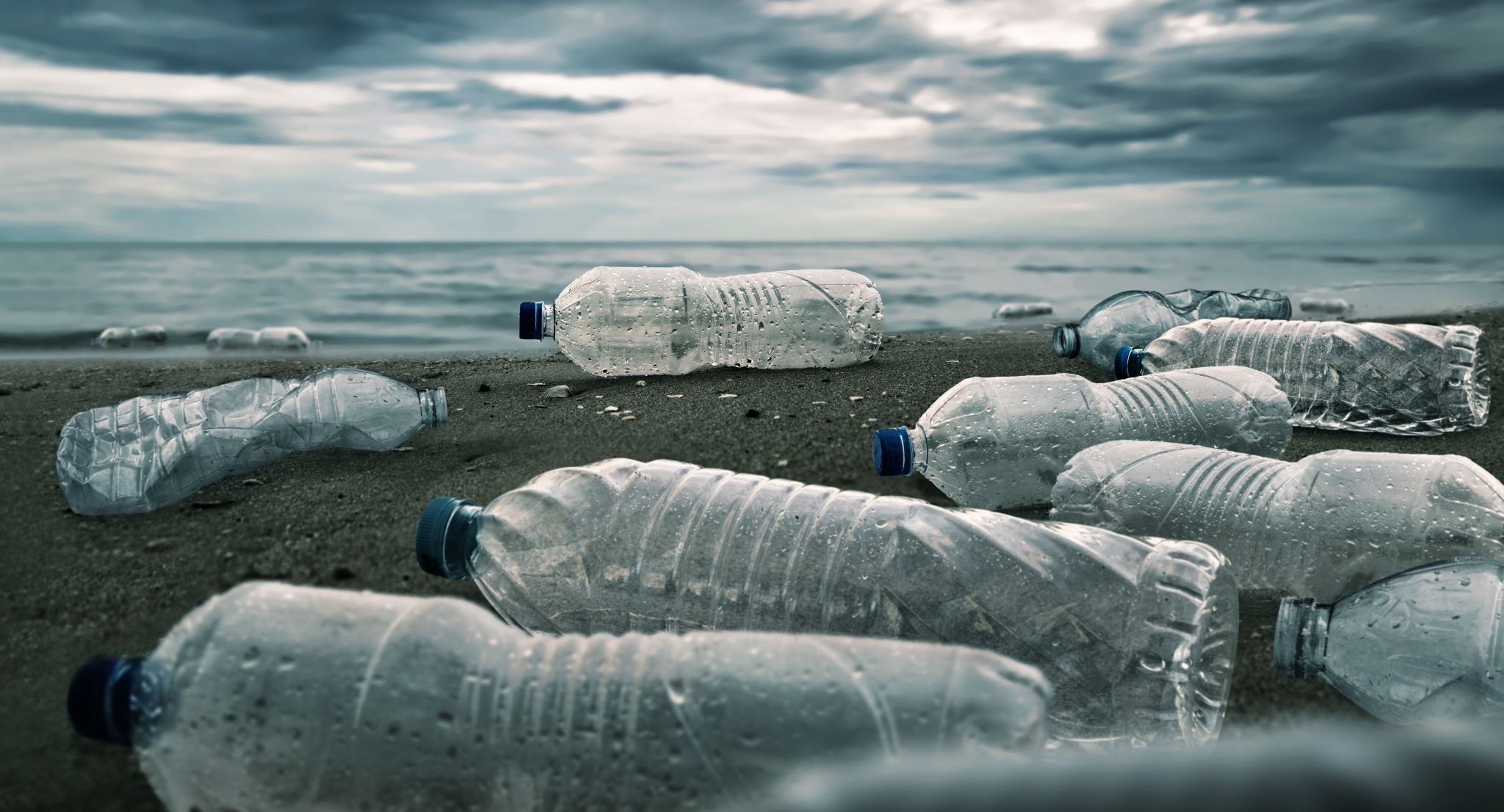 What is Environmental Stewardship?
[Speaker Notes: Question to participants: Put your comments in the chat or unmute and share]
What is Environmental Stewardship?
The sustainable use and management of resources, active restoration activities and actions which result in the positive adaptation of vulnerable communities
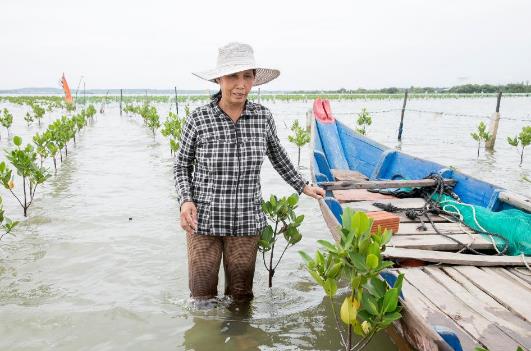 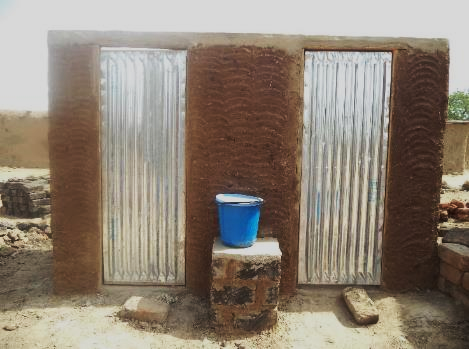 Use of local materials for construction of latrine facilities during humanitarian response in Cameroon reduces threat of deforestation
Reestablishment of mangrove plantations in Central Viet Nam. Mangroves served to both restore fish populations and act as a natural barrier again storms and storm surge, protecting community assets
[Speaker Notes: Explain that good environmental management can be practiced in any context, from emergency and recovery to longer-term development - this tools was designed to be applied to all those contexts. 

The example of Vietnam shows how you can do good for people and planet delivering on environmental outcomes – regenerative model.
Cameroon example shows how we can ‘do no harm’]
Why Environmental Stewardship?
As practitioners:
Environmental issues can be underlying factors contributing to short- and long-term crises.
Humanitarian and development interventions can also have negative effects on the environment, exacerbate underlying environmental problems, and exacerbate risk and vulnerability.
As Catholic agencies:
Care for Creation – Stewardship is principle in Catholic Social Teaching. Call to respond to the ‘cry of the earth and the cry of the poor’ (Laudato Si)..
Justification - Business Case:
Donor due-diligence increasing on environment. 
Compliance and accreditation e.g. Core Humanitarian Standard, Climate & Environment Charter...
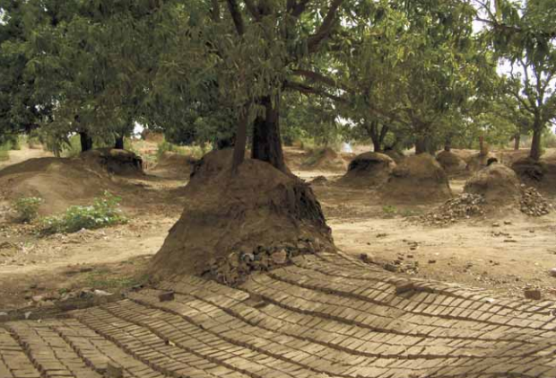 Brick production destroys mango grove - Nyala, Sudan (UNEP 2008)
[Speaker Notes: Destruction of livelihoods and deforestation due to the production of bricks for humanitarian operations in Darfur. 
Dry wells due to excessive drilling by humanitarian organizations in Afghanistan. 
Destruction of livelihoods because too many fishing boats were supplied to Sri Lanka after the tsunami, causing depletion of fish stocks. 
Failure to meet waste treatment standards that led to environmental contamination in Haiti and the largest cholera outbreak in recent history. 

These examples illustrate how humanitarian and peacekeeping actors, by not taking environmental issues into consideration, are defeating their purpose of saving lives and preserving and restoring people's livelihoods]
Think about past projects/activities that may have had negative consequences for the environment

What were they? 
What was done about it? 

Feedback
Reflection ExerciseIn small groups you will discuss:
[Speaker Notes: Optional exercise –]
This tool is for you if …
Do you want to ensure you minimize or mitigate against any potential risks to the natural environment as a result of your interventions? 
Do you wonder how we (as a sector)  can be better stewards of the environment, not only reaping environmental outcomes but leaving the planet in a better place for future generations?
Do you wish to reduce the carbon footprint of your operations? 
Do you want to ensure you protect people living in hazard zone areas from the effects of climate change?
[Speaker Notes: Hopefully through that discussion you will have noticed that without considering the implications of our work on the natural environment we can actually do harm in the long term – which is particularly important for humanitarians who think and operate in a more immediate timeline . So….]
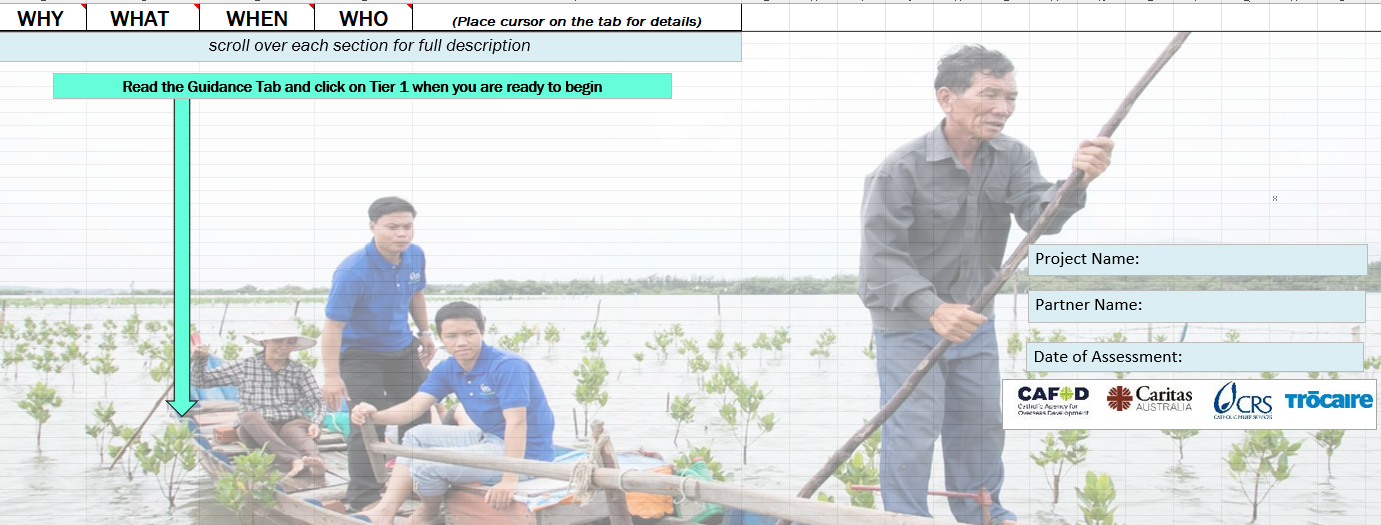 Environmental Stewardship Tool  (EST): Background
Finalized in May 2019, developed by Caritas interagency group DRR/Resilience (CRS, CAFOD, Caritas Australia, Trocaire)
3 rounds of review by over 30 CI agency focal points. for DRR, food/livelihoods, protection, shelter/human settlements, water, WASH, as well as project managers, program directors, and MEAL staff
Pilot testing in 6 countries (Australia, DRC, Rwanda, Kenya, India, Indonesia). 
Applicable to both humanitarian and development interventions 
Review concluded tool is fit for purpose. You are being trained in version 2.0
[Speaker Notes: Findings of the EST review affirmed that it is fit for purpose. It can help reduce, mitigate and manage risks. Room for improvement includes guidance on market-based interventions like cash and voucher, operations and CCA integration into FSL guidance]
The Environmental Stewardship Tool (EST) - What is it?
An Excel tool Risk register that allows us to consider the threats to the environment resulting from our activities in a specific context. Records the level of "risk" each of these impacts may have (low, medium, and high)
Provides sector-specific guidance on how program activities can mitigate the identified risk: DRR, food security/livelihoods, shelter/human settlements, WASH, Markets & CVA, operations and safe and dignified programming
The tool should be used to facilitate a conversation with the project design team and partners about potential negative environmental impacts and strategies to address them.
Suitable for generalists but enhanced if applied by staff/ partners with technical knowledge (especially for shelter and WASH).
[Speaker Notes: Because of our strong partnership model in the Caritas family, we believe in co-designing projects with our partners and supporting their capacity– in that sense this tool really supports you to explore the issue with your partners and the design team.]
Limitations of the EST:
It is not an EIA (environmental impact assessment), but potentially a precursor to the EIA process. 
It is an internal due diligence tool for environmental risk management and national environmental legislation always needs to be followed. 
The EST does not give right or wrong answers, but it does indicate what issues need to be further considered/mitigated.
We do not recommend doing this directly with communities. There is guidance on how to engage communities in the training package (found in the CRS EFOM site).
[Speaker Notes: Many donors have accepted this but some have their own tools/ due diligence  – you will have to understand what the specific donor needs.]
EST: Who uses it, When?
Generally used during the design phase by the design team once the Logframe/DIP/project activities are drafted.
You must have a concrete project (draft CN/ Logframe….) which you are working with to apply this tool. 
Programme design team may include, but is not limited to, agency/partner staff (possibly government representatives, community members) or anyone else involved in the design of the intervention.
Estimated time: Between 1.5 and 3 hours depending on the context, complexity and size of the program.
Getting familiar with the tool…
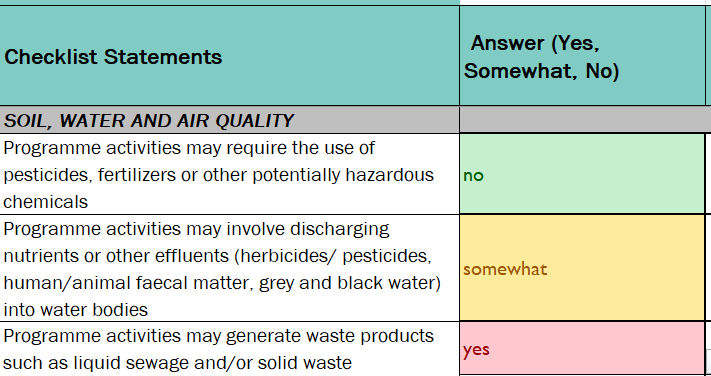 Take some time to get familiar with the tool, focus on looking only at:
Risk Identification (Tier 1)
Risk Profiling (Tier 2)
Final Risk Register and Mitigation/ Regenerative Measure (Tier 3)
[Speaker Notes: Statements in tier 1 are crafted as potential risks that may result from the intervention as we are trying to screen for possible risks. If there is a chance, no matter how small that it could have a negative impact, please flag somewhat. 

If the statement has no relation to what you're trying to do you can put N/A]
Categories of Impacts (Tier  1)
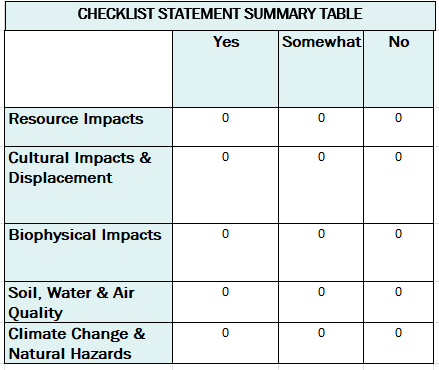 Impacts on resources
Cultural and displacement impacts
Biophysical impacts
Impacts on soil, water & air quality 
Climate change impacts and natural hazards
Tier 2 Risk Profiling and Ranking
This is where you craft the risk statement (with the design team) 

Impact Ranking Definitions
High: Complete Disruption for the majority of people in programming area
Medium: Significant problems for roughly 50% of people in the programme area
Low: Moderate to Minor Issues for 25% or fewer of people in programme area

Likelihood Ranking Definitions
High: 75% or above likely to happen
Medium: 26 - 74% likely to happen
Low: 25% or below likely to happen

Tier 2 will give you a risk ranking
[Speaker Notes: Once you’ve crafted your risk statement in tier 2 you will have a chance to reflect on the impact and likelihood. Of course these are subjective call, but in discussions with the project design team you can try to come to a consensus. 

For instance: your risk statement could be : Irrigation for an agricultural project may deplete water availability for neighboring settlements and downstream users. Impact would be high but likelihoods may be medium / low due to the scale of project.]
[Speaker Notes: These are examples from the ‘support sheet’ which unpacks the statements in tier 1 and offers example of possible risk assessments 
The support sheet is found with the other resources in the training package in the CRS EFOM site]
Risk and Mitigation Register (Tier 3)
Risk mitigation table (final product) to be incorporated into final design / activities / work plan

- Automatic from tier 2 :  

-
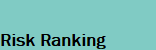 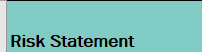 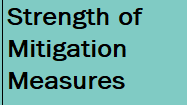 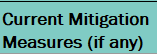 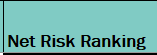 Prioritize what is red and yellow !!!!!
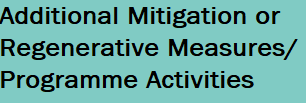 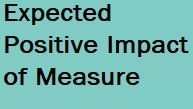 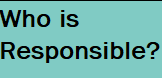 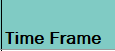 Integrate the results / mitigation measures identified in Tier 3 into project plans/ MEAL/budget
[Speaker Notes: Your final product and what you will reintegrate into the project and communicate to donors is the result of tier 3. You will then add this to the final project design. MEAL plans and budget.

If you have no existing mitigation measures already planned, select ‘none’ under strength of mitigation measure. This will leave the net risk ranking blank which means you keep the risk rank from Tier 2. 
If you do have some ideas of mitigations already (such as follow SPHERE standards etc…) you should select the strength of the measure (strong, medium, weak). This will give you the net risk ranking and you should come up with mitigation measures for any risks that have a net risk ranking that is yellow or red.]
Sector Guidance
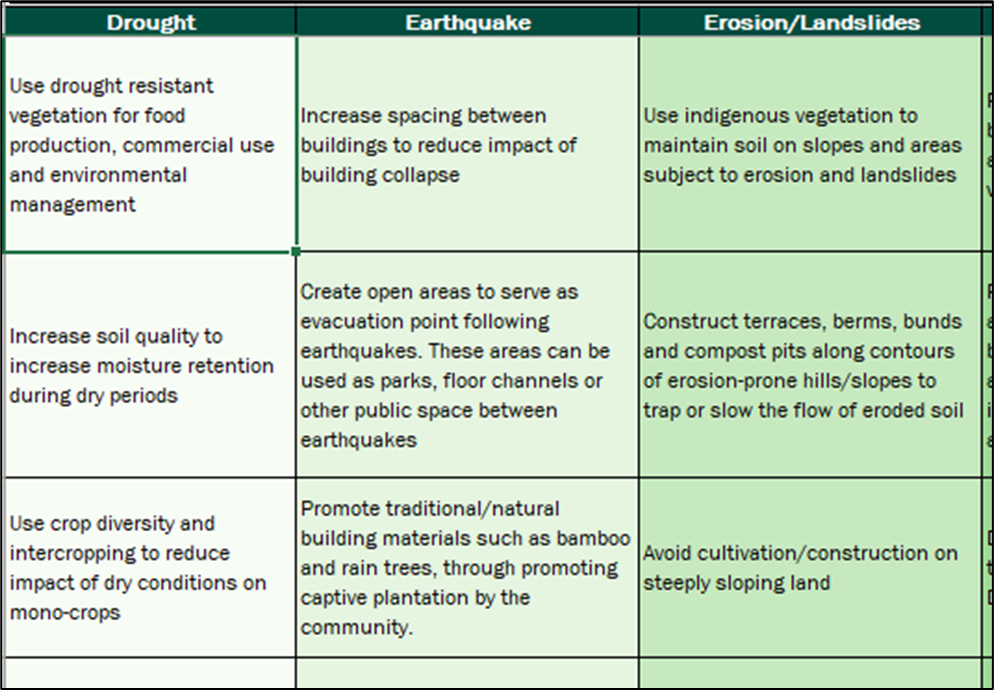 Guidance on incorporating environmental stewardship into specific thematic sectors including:
ECO-DRR
Livelihoods/Food Security (CCA)
Shelter and Settlements
WASH
Markets & CVA
Operations 
Safe and dignified programming
[Speaker Notes: These are general guidelines across the different thematic areas. All guidelines must be adapted to local realities. The tool is not prescriptive, but offers a menu of options and guidance to help craft the mitigation and/or regenerative measures.  The tool doesn’t give you right/wrong as everything depends on context/ partner capacity/ budget…

At this point it would be ideal to open the excel and show participants what it is. Or encourage them to open it as you are going through the Tier 1, 2 and 3 slides]
Tips for applying the tool:
Some of the statements in Tier 1 may look similar. Our technical experts designed this to probe from different angles. If the same risk is surfacing through different prompts in Tier 1, this is signaling that you have an important risk to mitigate.
It’s ok to have the same risk statement in tier 2 for different prompts and same mitigation measure in tier 3 for that specific risk. What’s important is that you mitigate that risk.  If can have more than 1 mitigation measure per risk. 
You don’t have to come up with mitigation measures in tier 3 if the risk ranking is low (GREEN), always prioritize the red flags, then orange (net risk rank).
As this is about informing conversation with the design team, and raising awareness in the process, try not to do this alone. The process is as important as the output. Allow plenty of time when doing this with partners.
Tips for applying the tool:
Ideal when activities interface with the environment but can help detect operational issues as well.
Whilst the tool is designed to work as a risk register, you can also go beyond (due no harm) in Tier 3 by considering regenerative practices, such as nature-based solutions.  
Mitigation measures identified then need to be integrated back into the project activities and MEAL plans and budget. Similar to any risk matrix. 
You should communicate the results to project stakeholders (design team) and potentially donors . Either as part  of you regular risk matrix / as its own output accompanied by a brief narrative of the risks identified and related mitigation measures.
[Speaker Notes: Final technical tip try not to delete cells. If you need to reuse the EST for another project, open another excel workbook]
Exercise: Application of EST to Real Case:
In your programme groups, apply the tool to a real project you are familiar with (existing project or new one):
Pre-select a project to analyse 
Check that all group members know the project – provide a brief introduction for those who don’t - share the logframe, activities... Take 10 minutes to get everyone on the same page. 
In your groups pick one person to share screen.
Open the Excel 
Work together to apply the EST and analyze the project.
[Speaker Notes: We highly recommend applying the tool to a real project 
Give people at least 2 hours to apply the tool
You can do a 5 hour training:
- 1 hour to introduce this presentation (minimum) 
- 2 hours to apply the tool 
- At least 1 hour to debrief. 
Alternatively, you can do the presentation in the morning, the application of the tool in people’s own time in the afternoon and come back for the debrief the next day. Organise it as you see fit]
Debrief
How did the exercise go? Share process
Provide at least 1 example of a risk and related mitigation measure 
Do you think you will use the tool in your work?
What particular difficulties do you see in applying the EST in your work?
[Speaker Notes: Adjust discussion sessions as needed]
Learning from the application of the EST:
This is really about informing conversations with staff and partners. 
The application of the tool can surface important capacity strengthening needs.
Sometimes risks may seem to repeat themselves - this is a sign that it is an important risk to consider. 
Incorporate mitigation measures into project plans and monitoring (MEAL). Can be used as part of project reflection and monitoring.
Activities that interface with the natural environment (WASH, Shelter, Livelihoods, Agriculture…), seem to benefit most from the process.
Consider mitigation measures that are realistic within the context, capacities, resources. No point in putting something in there that you can’t do.
[Speaker Notes: We have found that for some partners, this process has helped inform their capacity strengthening plans.]
Learning Continued:
Don’t forget to consider operational impacts eg contribute to GHG emissions such as generator use (Tier 1 Statement A39). 
Don't do this alone - working with colleagues/partners is a great way to make them aware of the issues. Raises awareness – ‘eye opening’ 
Enhances programme quality and can be used for 'due diligence' with donors - demonstrates that you have taken the environment into account. Most importantly it’s about good programming!
Level 3 results help you articulate the measures you are putting in place to mitigate risks – there are budgetary implications. 
Make this tool work for you!
Tips for after application of the tool:
[Speaker Notes: These are found in the ‘guidance’ tab in the tool
If you use the tool again start with a new sheet.]
Resources to support the application of the EST
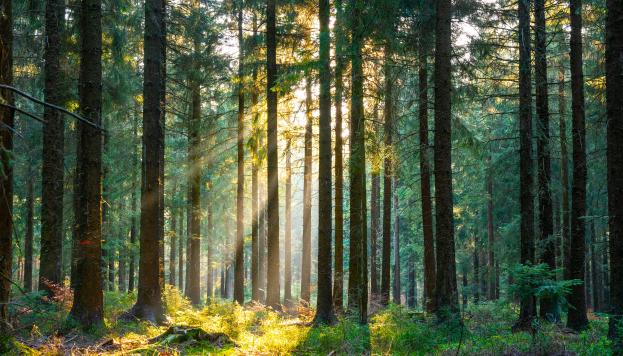 Thanks for your interest in the EST